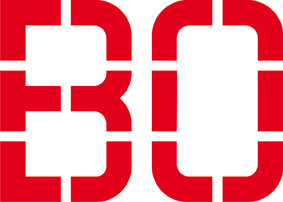 Fachbereich Elektrotechnik und Informatik

Begrüßung der Bachelorstudierenden 


Wintersemester 2021/2022
Es begrüßen Sie…
Prof. Dr. Rolf Biesenbach
Dekan des Fachbereichs Elektrotechnik und Informatik 

und

Prof. Dr. Rainer Lütticke
Prodekan des Fachbereichs Elektrotechnik und Informatik
Hochschule Bochum
Fachbereich Elektrotechnik und Informatik
Ein Fachbereich, zwei Standorte:
Personal und Studierende (Wintersemester 2021/2022)

Campus Bochum			Campus Velbert/Heiligenhaus (CVH)

23 Professor*innen	                     	10 Professor*innen

48 wissenschaftliche Mitarbeiter*innen 	12 wissenschaftliche Mitarbeiter*innen 	 Forschung, Lehre und Verwaltung 	in Forschung, Lehre und Verwaltung

1.449 Studierende 		       	285 Studierende 

285 Erstsemester 		       	36 Erstsemester 
(Bachelor und Master) 		(Bachelor und Master)
Hochschule Bochum
Fachbereich Elektrotechnik und Informatik
Campus Bochum		              Campus Velbert/Heiligenhaus

Bachelorstudiengänge		Bachelorstudiengänge
Elektrotechnik (E)			Technische Informatik 
Informatik (I) + KIA Informatik		Mechatronik und Informationstechnologie 
Nachhaltige Entwicklung (NE)		Mechatronik und Produktentwicklung 
Wirtschaftsinformatik (Winf)		KIA Elektrotechnik (CVH + BO)

Wirtschaftsingenieurwesen
Elektrotechnik (Wing) FB W

Mechatronik (X) FB M
Masterstudiengänge		Masterstudiengänge
Elektrotechnik			Technische Informatik
Informatik 			Mechatronik und Produktentwicklung
Nachhaltige Entwicklung 
Angewandte Nachhaltigkeit
Mechatronik FB M
Hochschule Bochum
Fachbereich Elektrotechnik und Informatik
Wissenschaftliche Einrichtungen im FB E
Campus Bochum
 Institut für Elektromobilität
 Institut für Automatisierung und Industrie 4.0
 Communications and Electromagnetics Institute 
 Institut für Informatik
 Institut für Systemtechnik
 Institut für Mikrotechnische Bauelemente und Systeme
 Zentrales Elektronik-Labor
 Smart Factory
 Mechatronik-Zentrum NRW, FB E und FB M
 Lehr- und Forschungslabor Nachhaltige Entwicklung (LaNE)
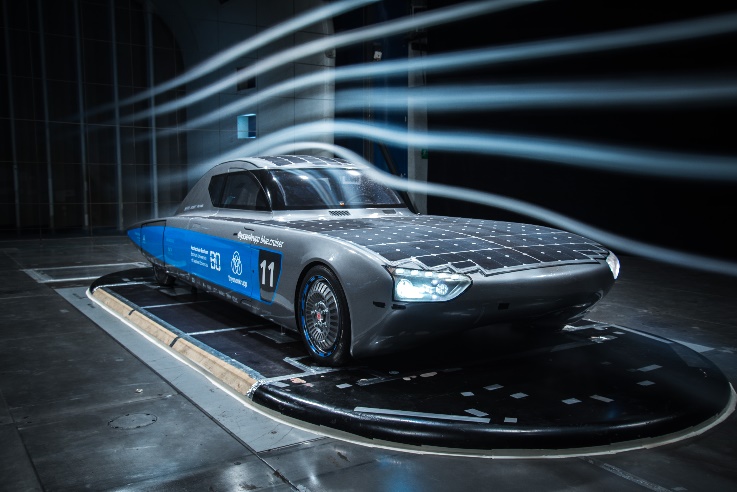 Hochschule Bochum
Orientierung
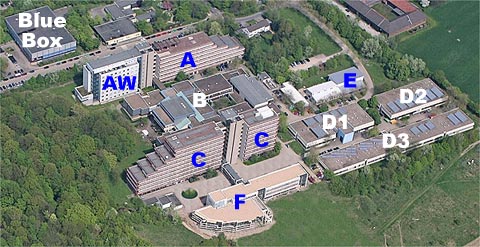 Raumcode: XY - Z
X = Gebäude 
Y = Etage
Z = Raum

Bsp. Prüfungsauschuss-vorsitzender Prof. Ritschel
C4-23
Gebäude B:	Hörsäle H5, H8
Gebäude C:	Dekanat C0-19/20/21, 
		Rechnerpool C0-06/07/08
		Institute/Seminarräume/Büros C4 bis C7
Gebäude D:	Institute D1-12
		Institute/LaNE/Seminarräume/Büros D3
Hochschule Bochum
Websites
Zentrale Informationsquelle: Website der Hochschule
www.hochschule-bochum.de, z.B.:
 Funktionen und Einrichtungen der Hochschule
 Ansprechpartner*innen in der Hochschule

Website des Fachbereichs
www.hochschule-bochum.de/fbe, z.B.:
 Funktionen und Einrichtungen des Fachbereichs
 Ansprechpartner*innen im Fachbereich
 Prüfungstermine
 Praktika-Anmeldung
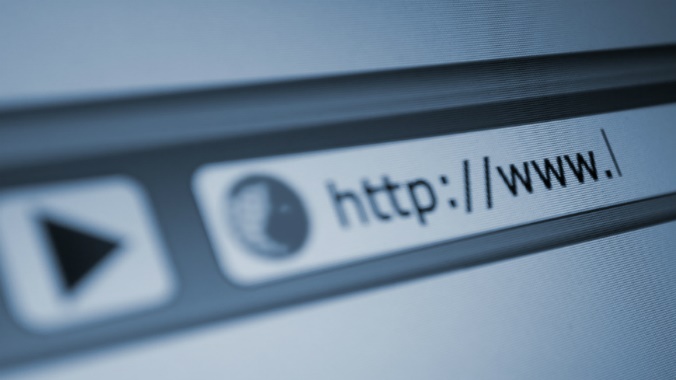 Hochschule Bochum
Wichtige Links
Die wichtigste Website für Ihr Studium:
https://www.hochschule-bochum.de/fbe/studieren-im-fachbereich/fuer-studierende/
Dort finden Sie die Links zu allen wichtige Dokumenten und Tools, u.a. 
MeineBO: Zugangsbeschränkter Dienst
Stundenplan: CampusInfoSystem (CIS)
Moodle: Lernplattform
	Schwarzes Brett: Erstsemester FB E WS21/22
Pinnwand: Informationen
Studiengangsordnung und Modulhandbuch Ihres Studiengangs
Prüfungstermine: Studienbüros
Prüfungsanmeldung und Notenspiegel: Selbstbedienungsfunktion
Praktikumsanmeldung: PraktOrg
Wlan: Eduroam
Sciebo: Persönliche Cloud
E-Mail: Oracle Convergence
…
Hochschule Bochum
Ansprechpartner*innen
Fragen zum Studium: Studienfachberater*innen/Studiengangskoordination
Elektrotechnik: Prof. Dr. Johannes Zacheja, C6-21
Informatik (Bachelor): Prof. Dr. Henrik Blunck, C5-17
Informatik (Master): Prof. Dr. Rainer Lütticke, C5-21
Wirtschaftsingenieurwesen/Wirtschaftsinformatik: Frau Heidemarie Türksch, AW 1-38a
Nachhaltige Entwicklung: Herr Stephan Wallaschkowski, Frau Lisa Kränke D3-26
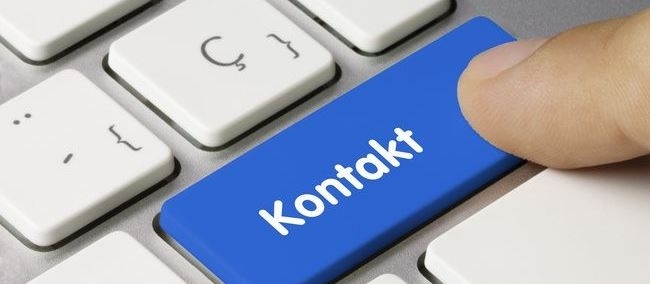 Hochschule Bochum
Ansprechpartner*innen
Fragen zu Prüfungsleistungen:
Studienbüro E und I:		Frau Svenja Schubinski, C0-29 oder					Frau Elke Himmighofen, C0-35
Prüfungsausschuss E:		Prof. Dr. Ludwig Schwoerer, C7-04
Prüfungsausschuss I:		Prof. Dr. Wolf Ritschel, C4-23

Studienbüro NE:		Frau Gudula Gaschermann, C 0-31
Prüfungsausschuss NE:	Prof. Dr. Semih Severengiz, D3-03

Studienbüro Winf & Wing:	Frau Linda Riedrich, C0-29
Prüfungsausschuss Winf & Wing:			Prof. Dr. Andreas Merchiers, AW 5-18
Hochschule Bochum
Ansprechpartner*innen
Bei allen sonstigen Angelegenheiten (Standort Bochum)


Prof. Dr. Rolf Biesenbach, Dekan, C0-19
Prof. Dr. Rainer Lütticke, Pro-Dekan, C5-21   

Lilia Scheliga, Fachbereichs-Sekretariat, C0-20
Anja Trass, Dekaneassistenz, C0-21

Fachschaft, Raum C5-26

Familiengerechte Hochschule und Hochschulsport:
      Brigitte Kriebel, F 0-13
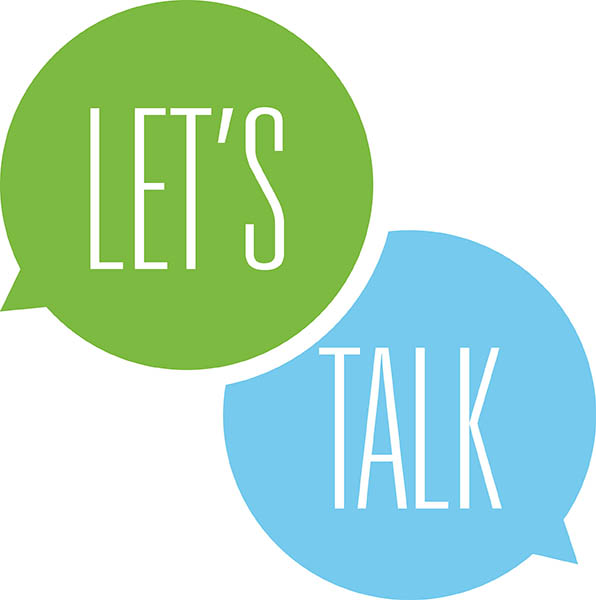 Hochschule Bochum
Kommunikation
Respektvolles Miteinander 
in den Sprechstunden der Professor*innen und wissenschaftlichen Mitarbeiter*innen
Beachten Sie bspw. vorheriger Terminvereinbarung!
Seien Sie pünktlich!
in Telefonaten
per E-Mail 
 Benutzen Sie bitte immer Ihren Hochschulaccount!
 Vergessen Sie nicht die Betreffzeile!
Üben und pflegen Sie die korrekte Form, Rechtschreibung und Umgangsformen innerhalb der E-Mail-Kommunikation!
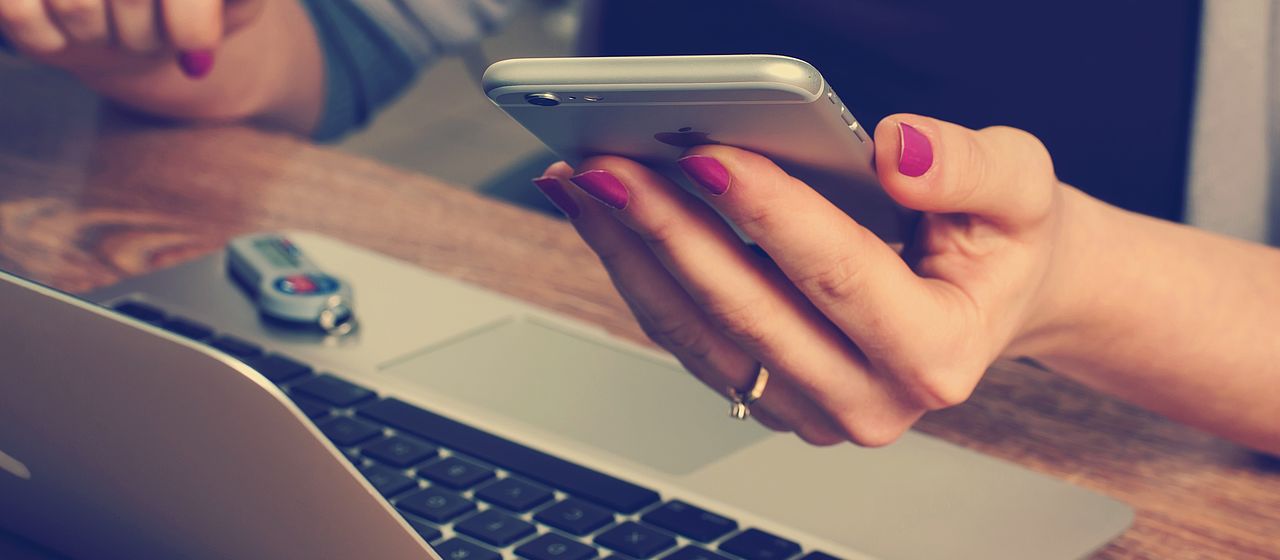 Hochschule Bochum
Gemeinsam gegen Corona
Bitte befolgen Sie die geltenden Corona-Verhaltensregeln!
Diese finden Sie hier:
https://www.hochschule-bochum.de/fileadmin/public/Die-BO_Hochschule/praesidium/BO_Betretungsregeln.pdf
Hochschule Bochum
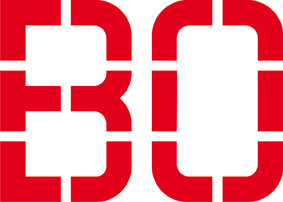 VIEL ERFOLG
FÜR IHR STUDIUM !